VPN被封鎖如何解套
UBLink.org
VPN協定
PPTP
L2TP
IPSec
GRE
SSL VPN
SSL Trunk
VPN Matcher
WireGuard(Windows)
如何 TEST 被封鎖
Wan打開 ping，遠端 ping TEST
遠端試開VPN管理UI
IPSec IKE 改 Portonly Vigor2960/3900
NUSOFT
SSL VPN改 Port
NUSOFT OpenVPN
線路
如果有固定IP
建議要有一個Wan是浮動真實IP，透過 ubddns.org 連接
例如 @ip.hinet.net，再接一個Wan @hinet.net，ddns 限用那條線路更新
如果只有固定IP，那就把其他IP填入 Wan IP Alias，VPN改連那個Alias IP
WAN IP 別名
VPN Trunk or Back Mode
VPN Hub
透過第三地轉繞
VPN Matcher
申請網址http://vpn-matcher.draytek.com/

相關設定文件
8個node互通
http://www.ublink.org/index.php/download/send/132-user-manual-vigor/6308-vpn-matcher-vpn
Vigor 的優勢Wan IP Alias優先佔用VPN Port改IP接VPN
問題排除
VPN-A ping VPN-B 通，反過來不通
請關閉電腦防火牆和防毒軟體測試
VPN網路芳鄰無法使用電腦名稱搜尋
建議使用 ip，不然就透過 DNS /WINS / LMHOST方式處理
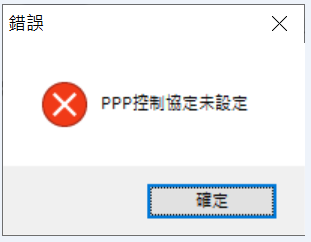 https://www.draytek.com/support/knowledge-base/5729
lan 和 vpn 遠端同區段，不能在後端 TEST
防毒
Win 10 系統問題
其他
@LINE
The END
感謝您 !!
如果您有任何的問題
單項產品詳細簡報請洽詢各區服務處
請洽
台中:裕笠科技股份有限公司
電話:04-2260-5121
help@ublink.org
台北:遠豐科技股份有限公司
電話:02-2932-1422
help@farich.com.tw
高雄:鉅創科技股份有限公司
電話:07-588-1868
kshelp@ublink.org